Hipolit Cegielski
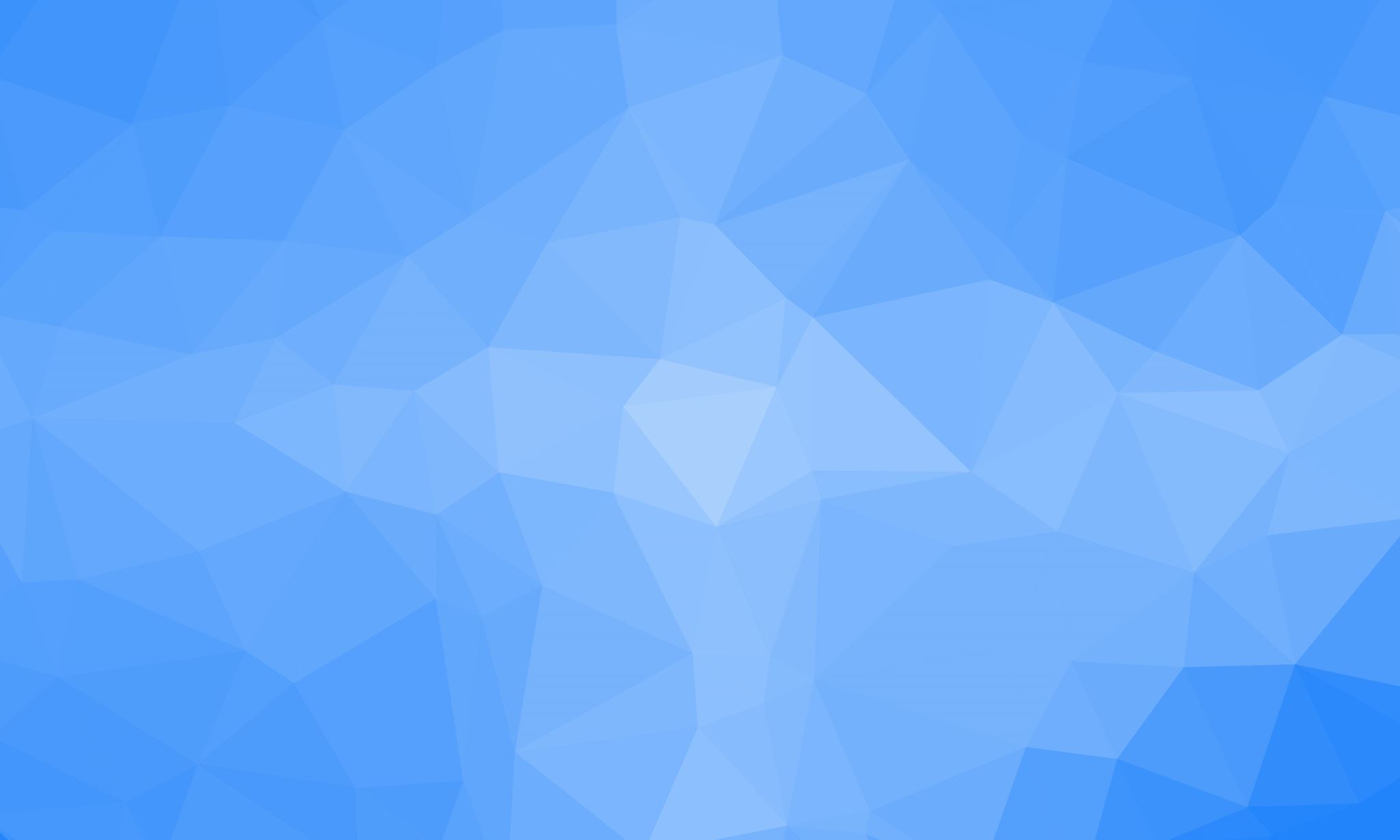 prezentacja
Data I miejsce urodzenia:
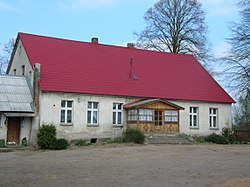 Hipolit Cegielski urodził się 6 stycznia 1813 lub 16 stycznia 1815 w Ławkach koło Trzemeszna jako syn dzierżawcy majątku ziemskiego – Michała Cegielskiego i Józefy z Palkowskic.
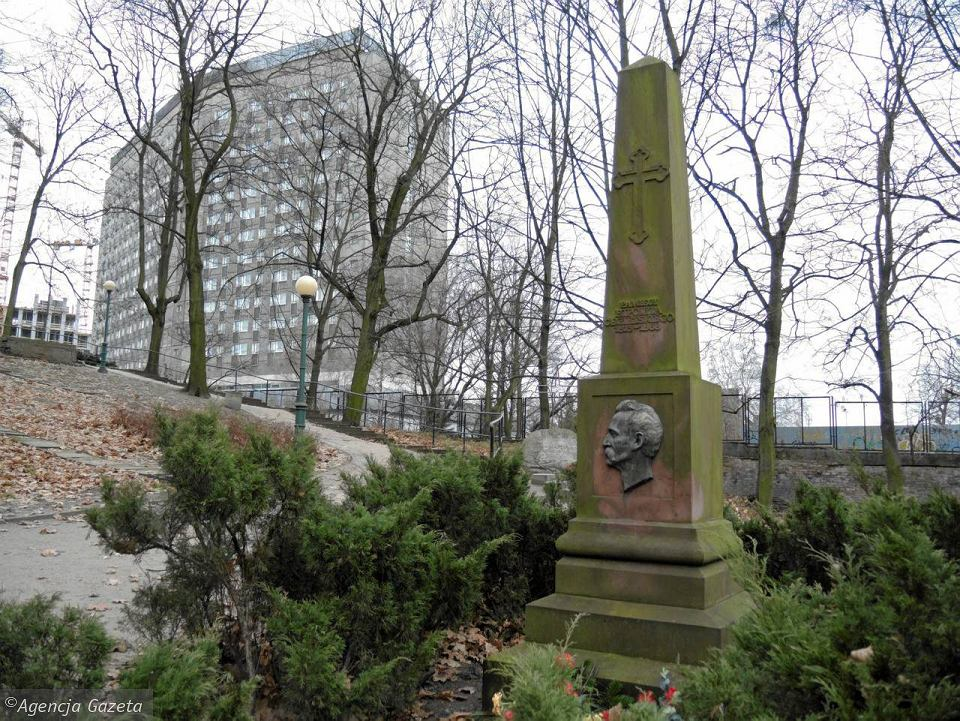 Data I miejsce zgonu:
H. Cegielski zmarł 30 listopada 1868 o godzinie 9:15 w Poznaniu. Opiekę nad majątkiem i nieletnimi dziećmi przekazał bliskiemu przyjacielowi, Władysławowi Bentkowskiemu.  Został na nieistniejącym dziś cmentarzu parafii św. Marcina przy ul. Towarowej.
Krótki życiorys:
Filolog, przemysłowiec, działacz społeczny i polityczny. Kształcił się w gimnazjach w Trzemesznie i św. Marii Magdaleny w Poznaniu, a na uniwersytecie w Berlinie studiował filologię klasyczną, uzyskując w 1840 r. tytuł doktora filozofii. Był nauczycielem w Gimnazjum św. Marii Magdaleny, jednocześnie pracując naukowo.Usunięty ze szkoły założył w 1846 r. sklep narzędzi rolniczych w „Bazarze ”, a potem warsztat naprawczy, który z czasem przekształcił się w dużą fabrykę maszyn i narzędzi rolniczych (ul. Kozia, później ul. Strzelecka).Będąc prekursorem polskiego przemysłu nie zaniedbywał swych zainteresowań filologicznych i społecznych. Brał udział w pracach Towarzystwa Pomocy Naukowej, Towarzystwa Przemysłowego i przez krótki okres piastował funkcję wiceprezesa Poznańskiego Towarzystwa Przyjaciół Nauk.W 1848 r. został wydawcą „Gazety Polskiej”, a od 1859 r. „Dziennika Poznańskiego” – pism liberalnych i narodowych. Był także posłem do sejmu pruskiego.Z Jego symboliczna mogiła od 1985 r. znajduje się na Cmentarzu Zasłużonych Wielkopolan.
Pomnik Hipolita Cegielskiego w Poznaniu
Zamysł wystawienia pomnika Cegielskiemu powstał już w dwudziestoleciu międzywojennym. Sanacyjne władze narzucone Poznaniowi zbierały silną krytykę prasową za opieszałość w tym zakresie. Również w PRL nie było przychylnego klimatu w tym względzie - HCP okresowo przemianowano na Zakłady Stalina.
Pomnik odsłonięto 19 września 2009 o godzinie 13.00 (wcześniej – 7 sierpnia 2009 – odbyło się uroczyste odsłonięcie cokołu). W uroczystości uczestniczyli Zofia Cegielska-Doerfer (prawnuczka Hipolita Cegielskiego), Tomasz Kayser (wiceprezydent Poznania), Eugeniusz Grzeszczak (minister), Tadeusz Zwiefka (europoseł), ksiądz prałat Jan Stanisławski i wielu mieszkańców miasta. Projektantem był poznański rzeźbiarz Krzysztof Jakubik. Odlew wykonał zakład Brązart Juliusza i Barbary Kwiecińskich z Pleszewa. Bardzo ozdobny jest także tubus z aktem erekcyjnym, wykonany przez K. Jakubika. Sam pomnik przedstawia Hipolita Cegielskiego opartego o maszynę parową.
Monument upamiętnia Hipolita Cegielskiego – przemysłowca i jednego z twórców polskiego, nowoczesnego patriotyzmu gospodarczego. Pierwsze jego zakłady mechaniczne znajdowały się przy pobliskiej ulicy Koziej, a następnie przy Strzeleckiej.
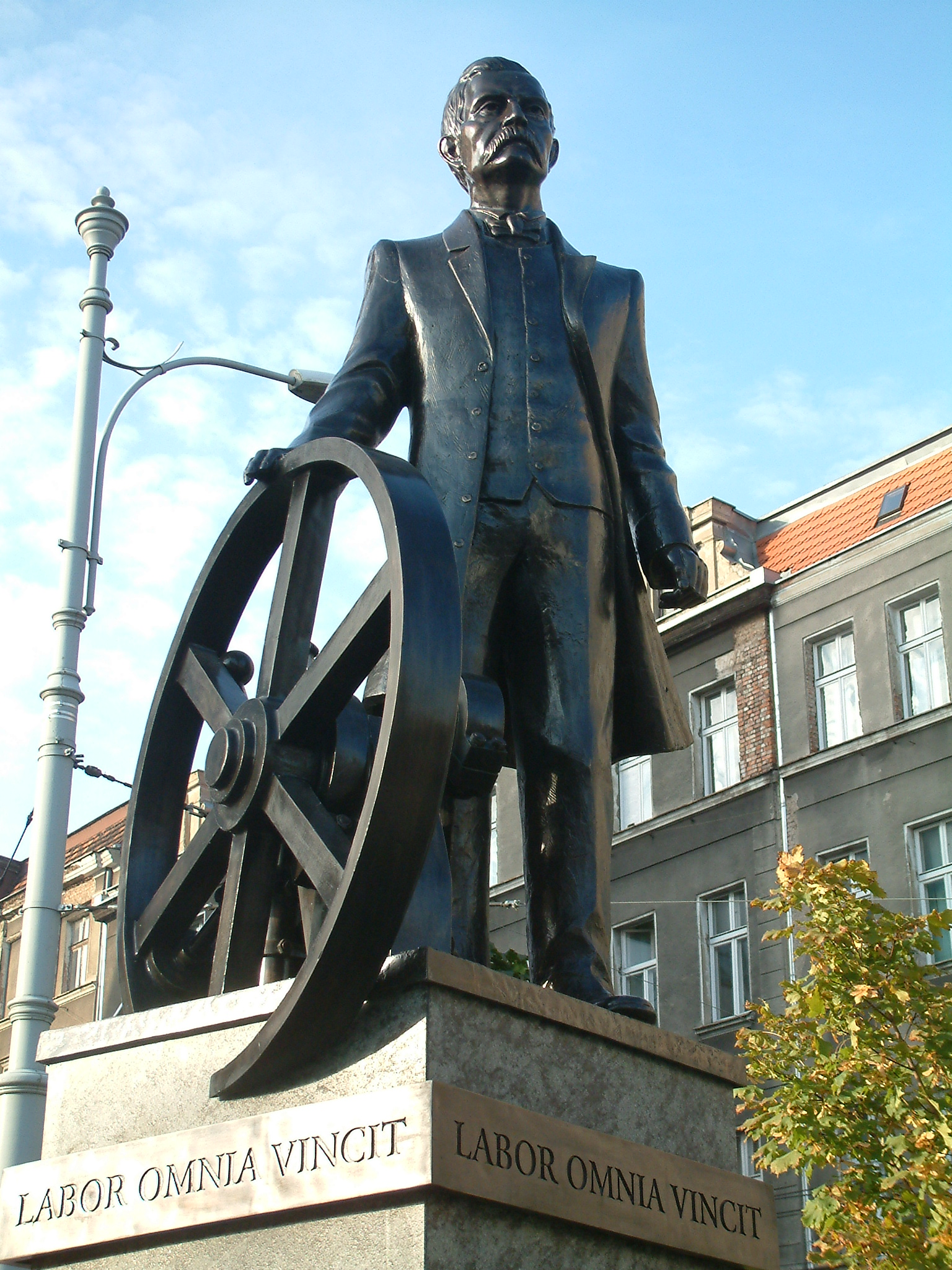 Zdjęcie pomnikaHipolita Cegielskiego.
Rodzina Hipolita Cegielskiego
Ojciec- Michał cegielski
Matka-Józefa Palkowska
Żona-walentyna mottych
Syn-stefan Cegielski
Córka-Zofia cegielska
Walentyna Motty
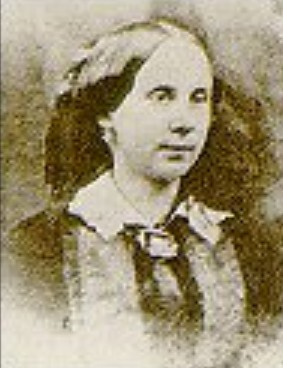 6 październik 1841 r. Hipolit wziął ślub z Walentyną z Mottych (1823-1859), córką prof. Jana Mottego, któremu Cegielski zadedykował wcześniej swą rozprawę doktorską. Cegielscy mieli trójkę dzieci: syna Stefana i dwie córki Karolinę i Zofię.
Zakłady Hipolita Cegielskiego
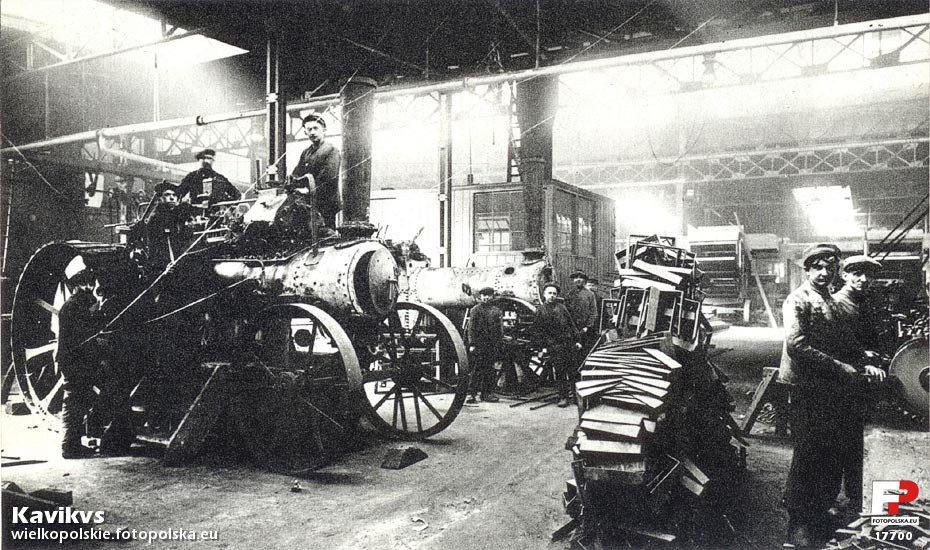 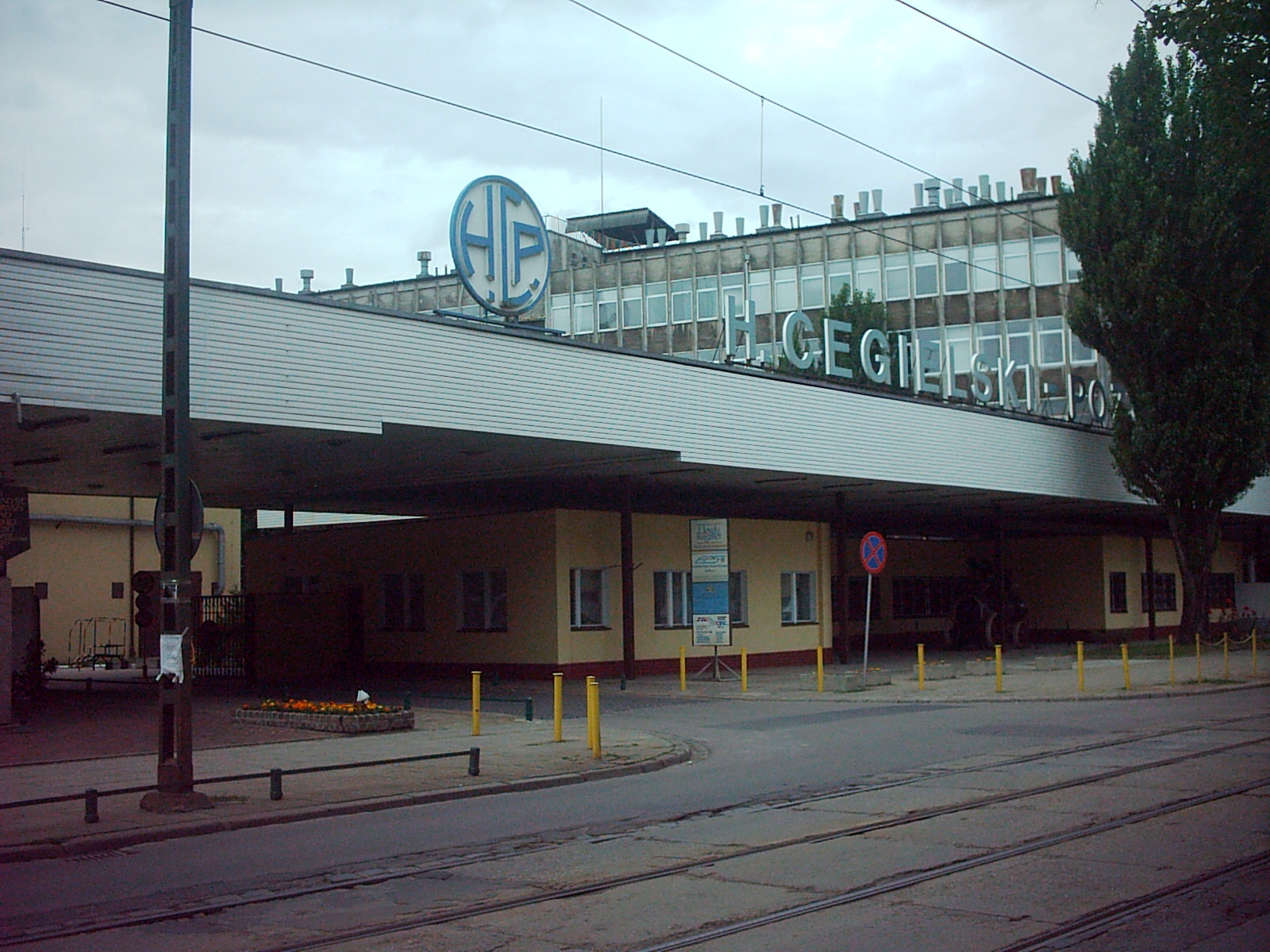 Zakłady Hipolita Cegielskiego dziś
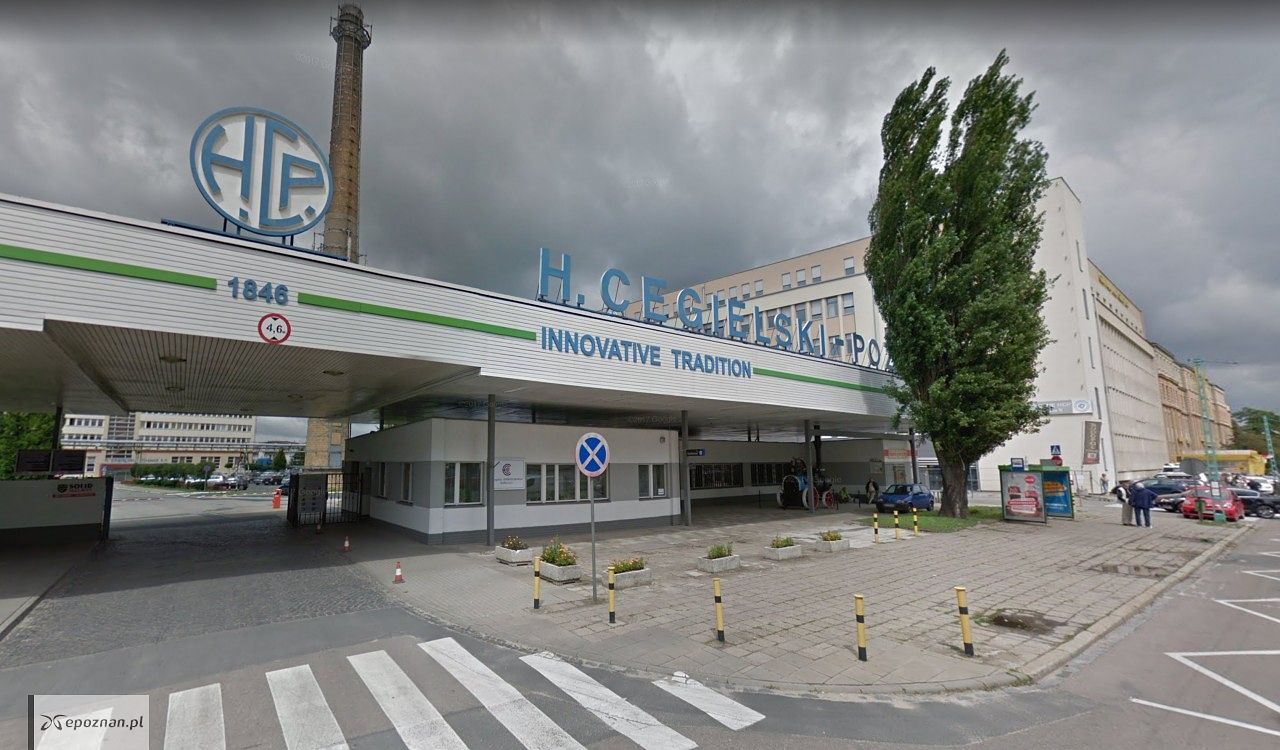 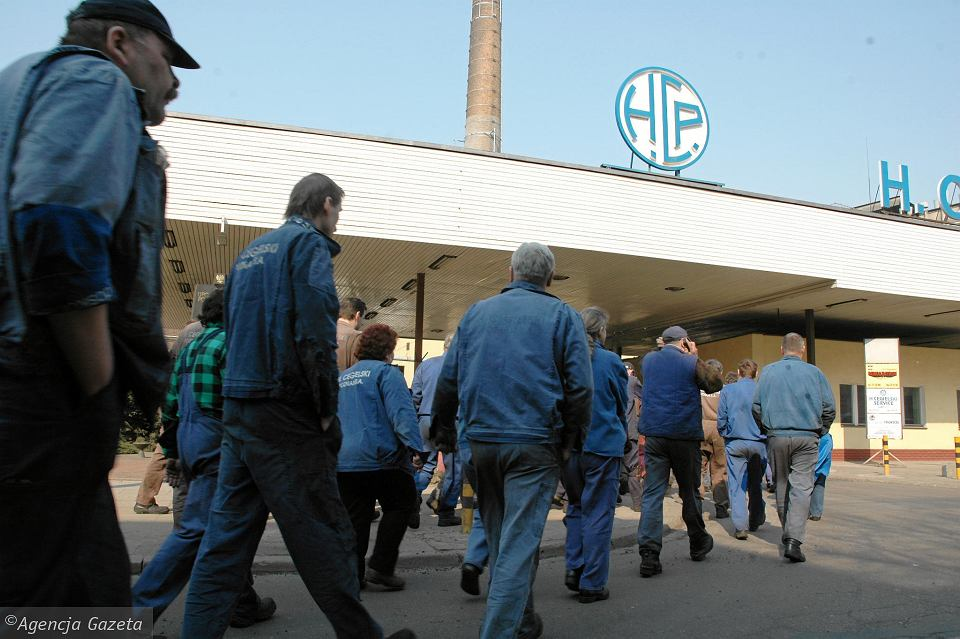 Zakłady Hipolita Cegielskiego znajdują się dziś przy ulicy 28 Czerwca
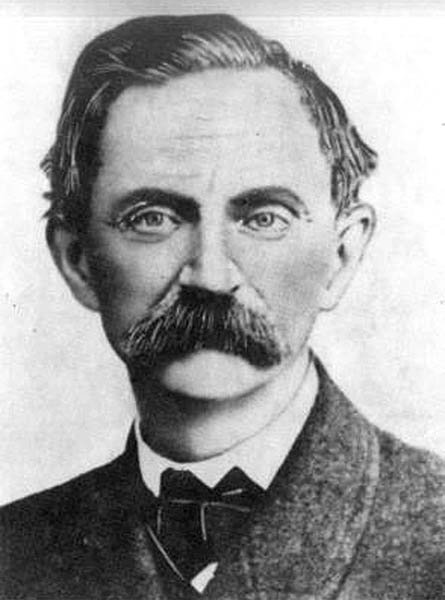 Dziękujemy za obejrzenie naszej prezentacjiJan DomaszewskiJeremiasz Farulewski